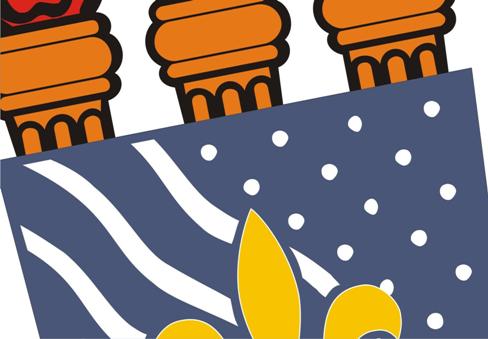 A ENGENHARIA DE ALIMENTOS E a ufpb
Yuri Montenegro Ishihara, Dr.ª
Coordenadora do Curso de Engenharia de Alimentos
Prof.ª do Departamento de Engenharia de Alimentos
A ENGENHARIA DE ALIMENTOS
ORIGEM
ORIGEM
1967 – GOVERNO DO MARECHAL ARTUR DA COSTA E SILVACONSTATOU-SE QUE era preciso impulsionar o desenvolvimento tecnológico na área de alimentos, pois não havia no país uma só escola destinada à  formação de profissionais especializados. O Estudo Nacional de Despesa Familiar (ENDEF) apontaria que mais de dois terços das famílias brasileiras tinham um consumo de energia abaixo das recomendações, com déficit médio de 400 calorias.
Na época, a indústria de alimentos estava apenas engatinhando. contava-se nos dedos as empresas já consolidadas. NESTLÉ, SWIFT, CICA, ETTI E SADIA dominavam o mercado sem deixar espaço para novos empreendedores.Químicos, farmacêuticos, agrônomos e VETERINÁRIOS atuavam no setor de forma desarticulada. Era preciso reunir todos estes conhecimentos num único profissional”.PRIMEIRA TURMA brasil – 1970ct/UFPB - 1977
O QUE É?
Engenharia de Alimentos ou Engenharia Alimentar é o ramo da engenharia que engloba todos os elementos relacionados com a industrialização de alimentos, seja no desenvolvimento, fabricação, conservação, armazenamento, transporte e comercialização.

A engenharia de alimentos inclui, mas não se limita, a aplicação de conceitos e métodos da  engenharia química e engenharia agrícola.
ENGENHARIA DE ALIMENTOS X NUTRIÇÃO
O engenheiro estuda os processos de produção, estocagem, acondicionamento, conservação e garantia da qualidade dos alimentos. Pode também trabalhar com a administração geral dos processos tecnológicos e no desenvolvimento de procedimentos e máquinas ligadas à produção de alimentos.
Engenharia de Alimentos
NUTRIÇÃO
Estudo dos nutrientes e do comportamento do alimento no organismo humano. Coordena a alimentação em instituições diversas como escolas, empresas, hospitais, spas, etc., visando uma alimentação saudável e de acordo com as necessidades das pessoas.
A Engenharia de Alimentos é uma profissão de caráter multidisciplinar, pois abrange uma grande quantidade de diferentes campos de conhecimento nas áreas de:
ciências básicas
ciências tecnológicas,
área de saúde e humanas.
FORMAÇÃO ACADÊMICA
MATEMÁTICA, 
QUÍMICA,
FÍSICA, 
BIOLOGIA,



As disciplinas mais técnicas ligadas à produção e à conservação dos vários tipos de alimentos
Os conteúdos das áreas de economia e administração
Nos dois primeiros anosdepois
ATUAÇÃO DO ENGENHEIRO DE ALIMENTOS
produção
Devido aos seus conhecimentos dos processos tecnológicos e dos equipamentos envolvidos na industrialização de alimentos, o Engenheiro de Alimentos é o profissional indicado para ser o responsável pela área de produção.
Controle de qualidade dos alimentos
O Engenheiro de Alimentos pode atuar desde a recepção da matéria-prima até o produto acabado. Estas atividades necessitam de um profissional com sólida formação em Microbiologia, Bioquímica, Química, Tecnologia de Alimentos, Análise de Alimentos e Estatística. Este preparo profissional lhe permite desenvolver, planejar e gerenciar laboratórios de controle de qualidade.
Planejamento e projeto industrial
O Engenheiro de Alimentos é essencial na definição dos processos, equipamentos e instalações industriais, bem como no estudo da viabilidade econômico-financeira do projeto de investimento
Gerenciamento e administração
O Engenheiro de Alimentos possui competência para atuar na solução de problemas administrativos relacionados à cadeia agroindustrial.
Marketing e vendas
Devido aos conhecimentos básicos em todas as áreas que compreendem a Engenharia de Alimentos (matéria-prima, processamento, aditivos, embalagens e equipamentos) este profissional tem sido bastante requisitado neste setor, tanto no âmbito nacional como no comércio exterior
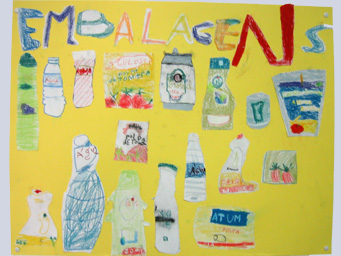 Desenvolvimento de novos processos e produtos
A partir de estudos da necessidade de determinados produtos no mercado, o Engenheiro de Alimentos possui competência adquirida para desenvolver novos produtos alimentícios, utilizando os conhecimentos em matérias-primas, processos e equipamentos, fornecendo os subsídios necessários para o lançamento de um novo produto e propondo argumentos de vendas e bases para cálculos de custos
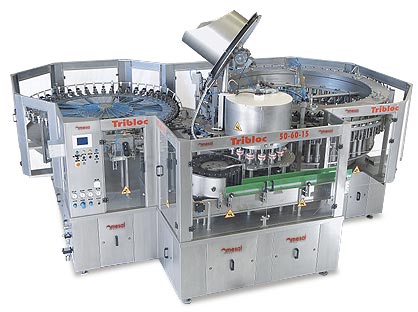 Projeto e adaptação de equipamentos
Destaca-se a participação do Engenheiro de Alimentos nos projetos e adaptação de equipamentos. Esta atuação tem permitido um melhor desempenho dos equipamentos utilizados na indústria de alimentos.
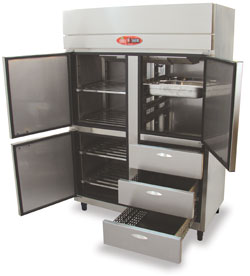 Fiscalização de alimentos e bebidas
Neste setor, sua contribuição tem sido relevante, atuando no estabelecimento de padrões de qualidade e identidade e na fiscalização da aplicação destes padrões.
armazenagem
O Engenheiro de Alimentos pode atuar na área de armazenagem, desenvolvendo sua programação e utilizando técnicas adequadas para evitar perdas e manter a qualidade da matéria-prima até sua industrialização ou consumo “in natura”.
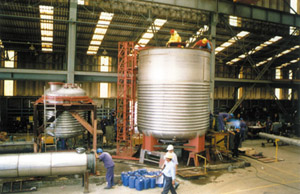 consultoria
O Engenheiro de Alimentos, com os conhecimentos e experiências adquiridos no decorrer do Curso, pode atuar prestando consultoria técnica às indústrias de alimentos a fim de propor soluções aos problemas apresentados
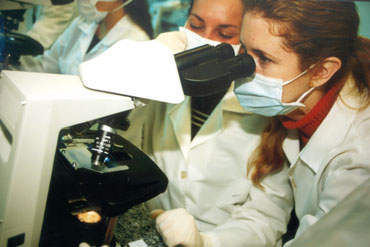 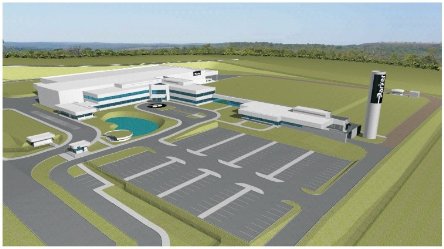 SEJA PARTE DO MUNDO DA ENGENHARIA DE ALIMENTOS. 
A UFPB PARABENIZA VOCÊ.
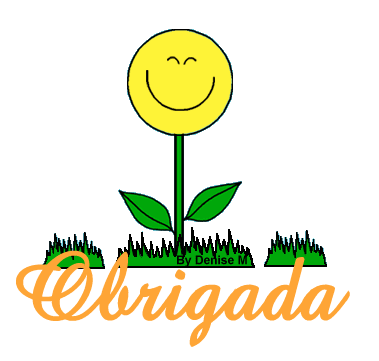 CONTATO
Universidade Federal da Paraíba
Centro de Tecnologia
Coordenação do Curso de Engenharia de Alimentos
Cidade Universitária – Campus I 
 CEP 58.059-900 - João Pessoa/PB
Fone: 083 3216-7081    
 Email: ccea@ct.ufpb.br